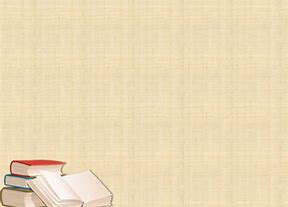 ВПРОВАДЖЕННЯ СИСТЕМИ НАССР ЗАКЛАДІ ДОШКІЛЬНОЇ ОСВІТИ № 441
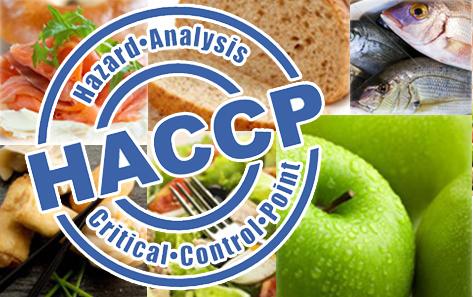 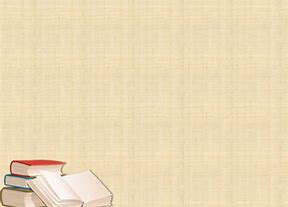 Законодавство  щодо  НАССР

1. ЗАКОН УКРАЇНИ “Про основні принципи та вимоги до безпечності та якості харчових продуктів” ( ст 1, 21, 22, 41-51)

2.Наказ Міністерства аграрної політики та продовольства України № 590 від  01.10.2012 із змінами, затвердженими наказом № 429 від 17.10.2015.

3. Наказ Міністерства аграрної політики та продовольства України від 06 лютого 2017 року N 41 “АКТ складений за результатами аудиту щодо додержання операторами ринку вимог законодавства стосовно постійно діючих процедур, що засновані на принципах системи аналізу небезпечних факторів та контролю у критичних точках”

4. ДСТУ-Н САС/RCP 1:2012  Продукти харчові. Настанови щодо загальних принципів гігієни.
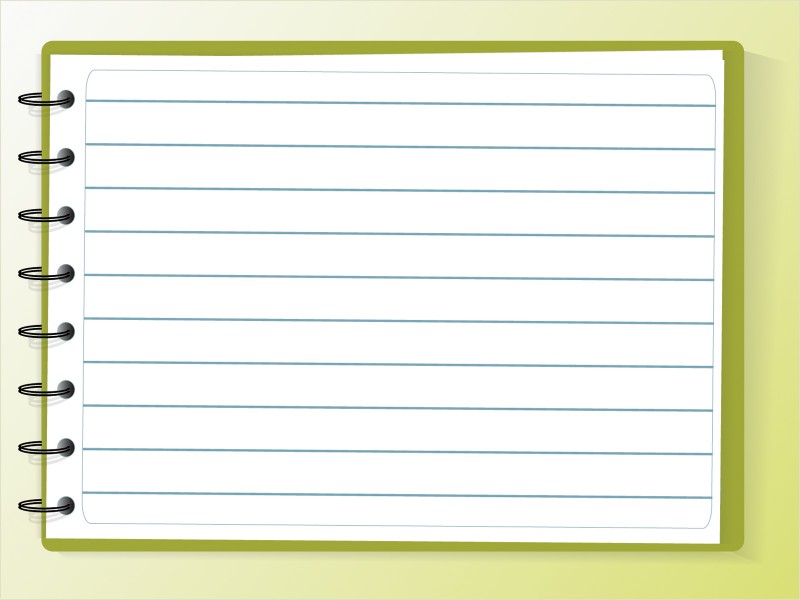 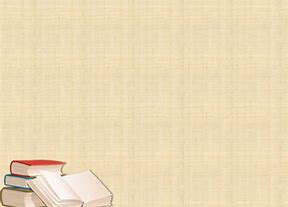 Hazard Analysis and Critical Control Point (HACCP) — (HACCP) — система аналізу небезпечних факторів та контролю у критичних точках. Система, яка ідентифікує, оцінює та контролює небезпечні фактори, що є визначальними для безпечності харчових продуктів
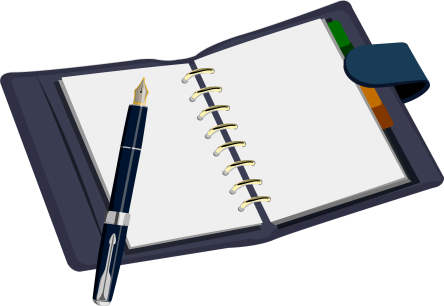 Головна концепція системи HACCP – забезпечення безпечності продукції на всьому шляху харчового ланцюга "від поля до столу".
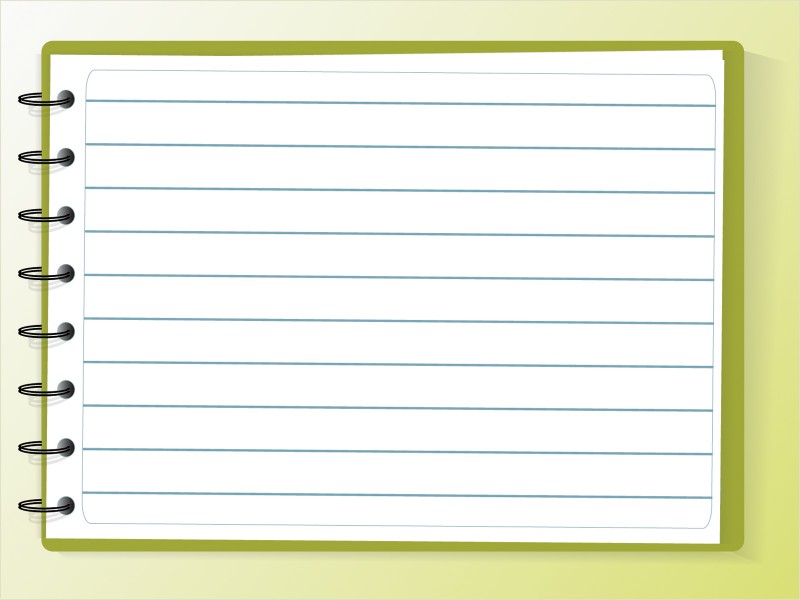 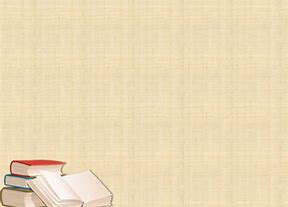 Принципи розробки 
системи НАССР
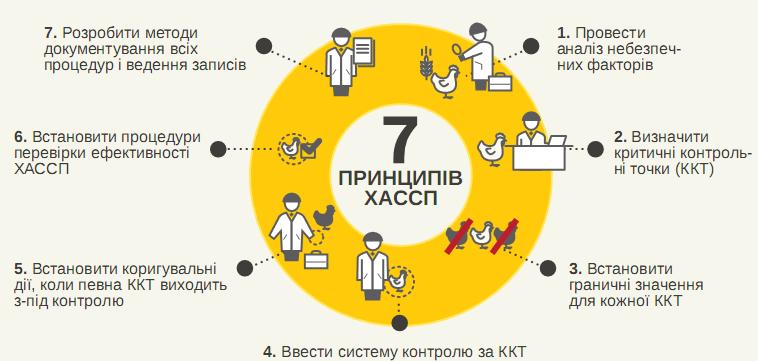 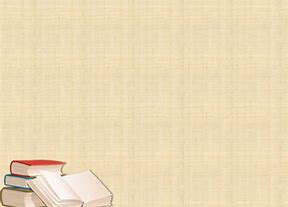 Сім принципів НАССР :
1. Визначення та аналізування небезпечних факторів. 
2. Ідентифікація критичних точок контролю (КТК). 
3. Встановлення критичних меж для КТК. 
4. Встановлення спостереження (моніторингу) в точках КТК. 
5.Виконання коригувальних заходів з точками КТК. 
6. Проведення перевірки (верифікації) та підтвердження (валідації). 
7.Ведення документів і протоколів.
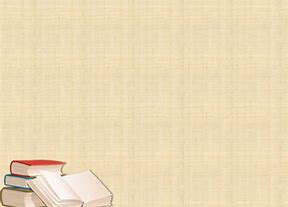 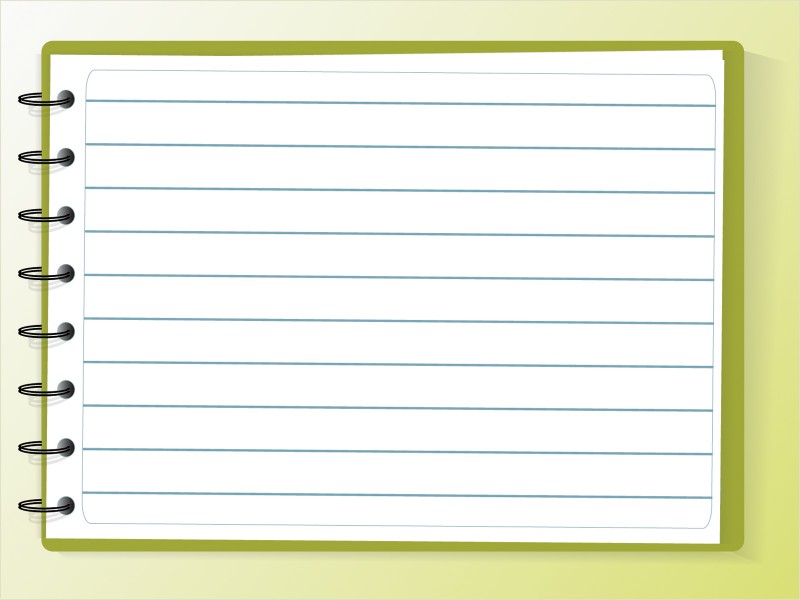 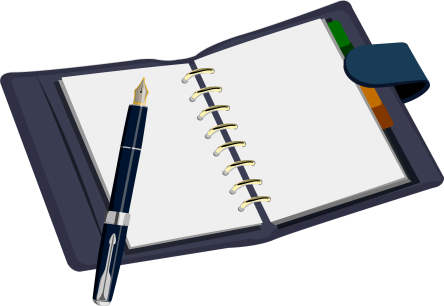 Керівник групи НАССР  
відповідає за:
- забезпечення встановлення, впроваджування, підтримування процесів системи HACCP;
- звітування перед найвищим керівництвом про функціонування системи HACCP, її вдосконалення;
- керування групою безпечності харчових продуктів та організацію її роботи;
- забезпечення відповідної підготовленості та освіти учасників групи безпечності;
- забезпечення взаємодії із зовнішніми сторонами стосовно питань, пов'язаних із системою HACCP.
- здійснює загальне керівництво організацією харчування дітей у здо
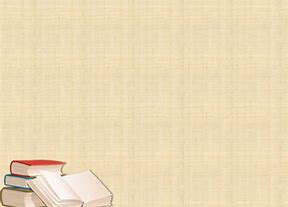 Сестра медична старша :
    
    - Проводить навчання з пероналом щодо впровадження НАССР 
   - Дозволяє видачу готових страв після зняття проби, 
   -  Веде документацію з харчування
   - Бере участь в роботі комісії з бракеражу продуктів харчування і продовольчої сировини
    - Бере участь в роботі комісії з контролю за якістю харчування дітей
    - Проводить аналіз якості харчування
Контролює:
-  Безпечність та якість продуктів харчування та продовольчої сировини, які надходять в заклад
- Наявність добових проб
- Вихід , безпечність, якість страв
- Дотримання технології приготування страв
- Температурний режим у холодильному обладнанні
- Санітарний стан харчоблоку
- Дотримання правил особистої гігієни персоналом
- Стан здоров’я працівників
- Своєчасність проходження обов’язкових медоглядів
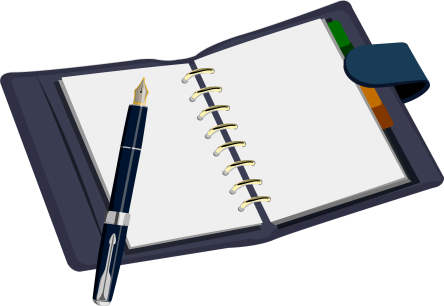 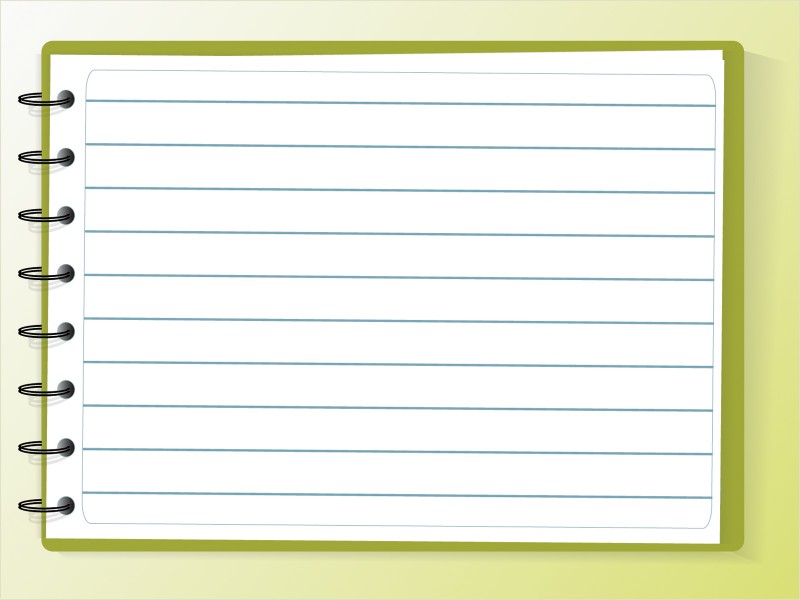 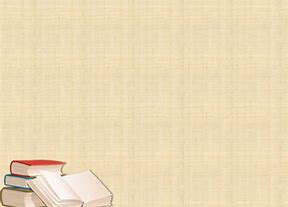 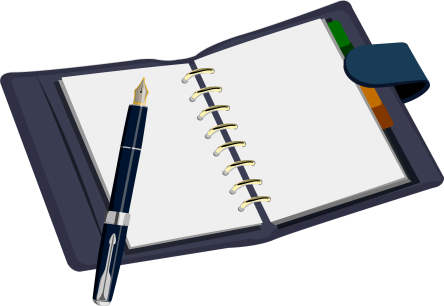 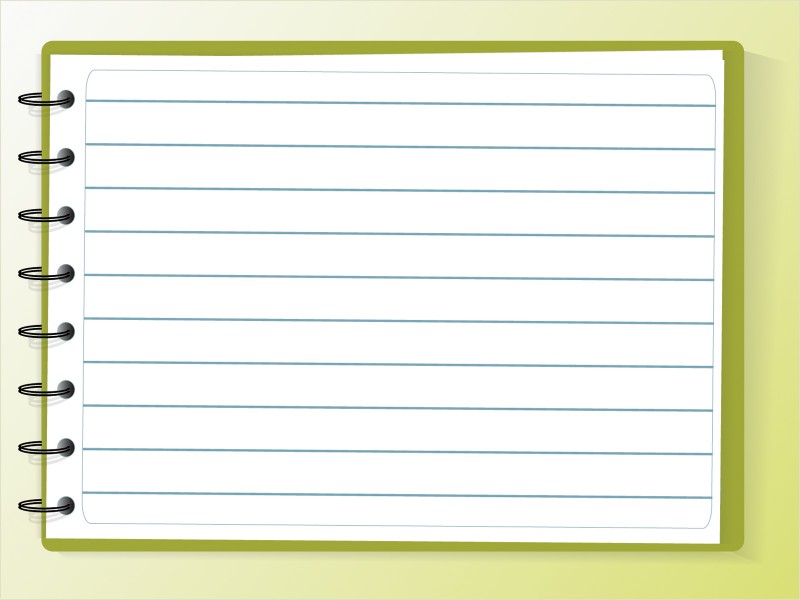 Комірник:
-- Бере участь у складанні меню та актів бракеражу продуктів харчування і продовольчої сировини при  встановленні їх недоброякісності чи при виявленні продуктів з великим відсотком відходів
  Несе  відповідальність за:
- Приймання, зберігання та видачу продуктів харчування  і тари
- Дотримання умов зберігання і термінів реалізації продуктів харчування і продовольчої сировини 
- Відповідає за якість та асортимент продуктів харчуванні і продовольчої сировини, дотримання вимог санітарного законодавства при їх зберіганні
Контролює:
- Умови доставки  продуктів харчуванні і продовольчої сировини у днз 
-Наявність у холодильному обладнанні термометрів та температурний режим
-Метрологічне забезпечення
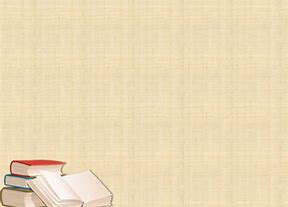 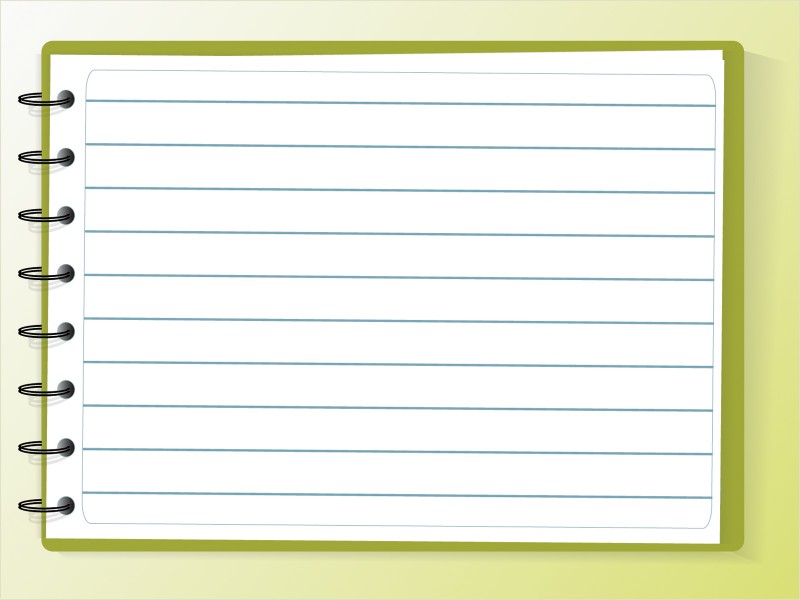 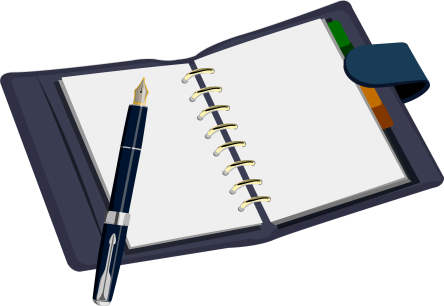 Шеф- кухар відповідає за:
- Зберігання і використання денного запасу продуктів
- Повноту закладки продуктів і вихід страв
- Якість і своєчасне приготування їжі
- Дотримання технології приготування страв
- Дотримання правил особистої гігієни
- Санітарний стан приміщення харчоблоку
-Контролює температурний режим у холодильному обладнанні
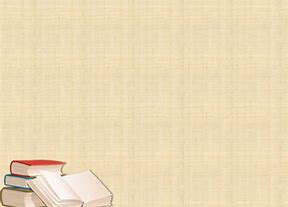 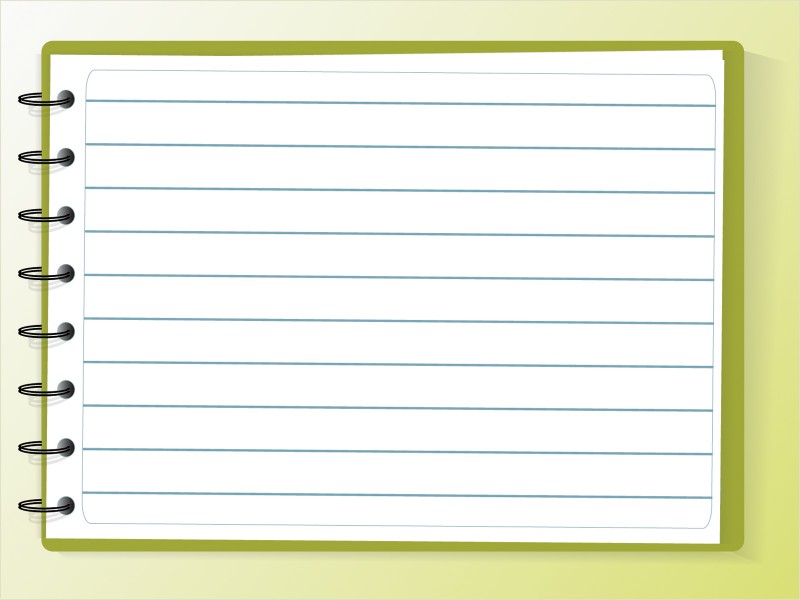 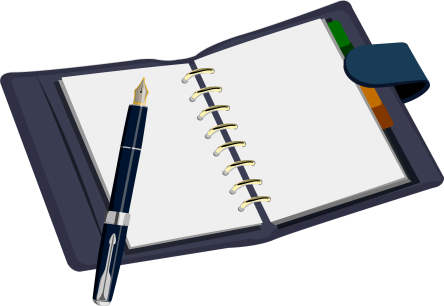 Дякую за увагу!